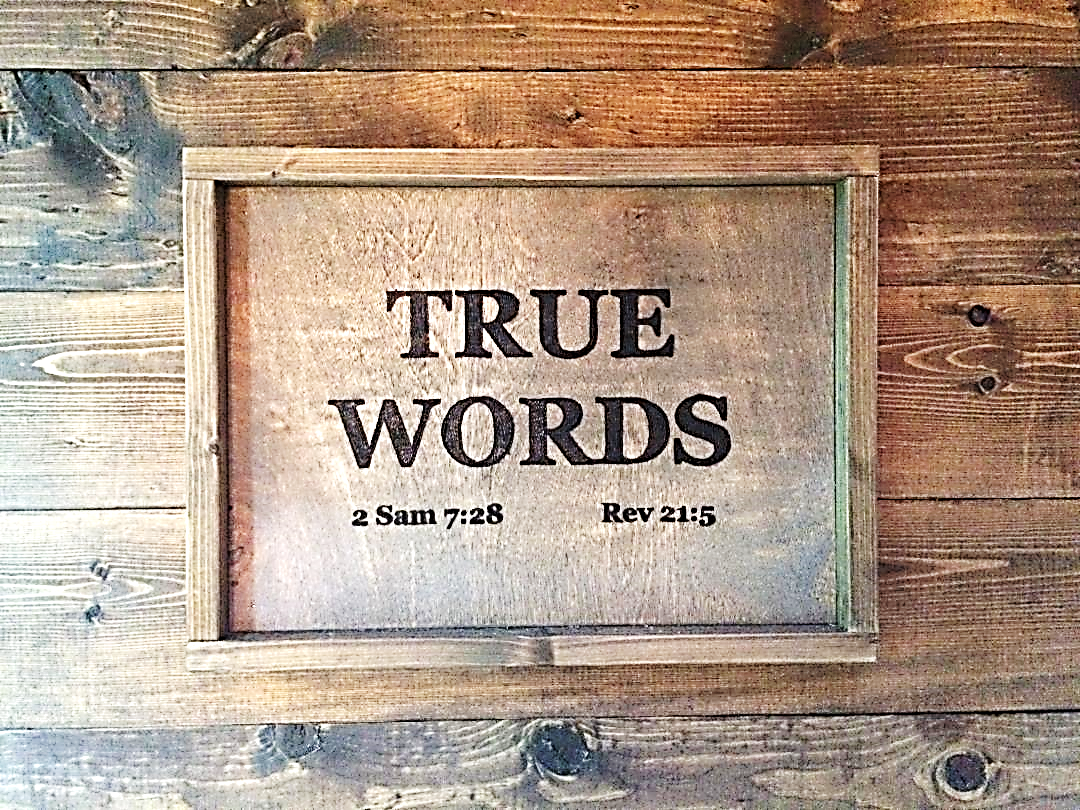 SERMON TITLE
Is Luke Wrong About
The Son Of Arphaxad?
Luke 3:35-36   Which was the son of Saruch, which was the son of Ragau, which was the son of Phalec, which was the son of Heber, which was the son of Sala,  36 Which was the son of Cainan, which was the son of Arphaxad, which was the son of Sem, which was the son of Noe, which was the son of Lamech,
True Words Christian Church
Matthew 1:1-2   The book of the generation of Jesus Christ, the son of David, the son of Abraham.  2 Abraham begat Isaac; and Isaac begat Jacob; and Jacob begat Judas and his brethren;
True Words Christian Church
Matthew 1:8-9   And Asa begat Josaphat; and Josaphat begat Joram; and Joram begat Ozias;  9 And Ozias begat Joatham; and Joatham begat Achaz; and Achaz begat Ezekias;
True Words Christian Church
2 Chronicles 26:1   Then all the people of Judah took Uzziah, who was sixteen years old, and made him king in the room of his father Amaziah.
True Words Christian Church
2 Chronicles 26:23   So Uzziah slept with his fathers, and they buried him with his fathers in the field of the burial which belonged to the kings; for they said, He is a leper: and Jotham his son reigned in his stead.
True Words Christian Church
2 Kings 14:21   And all the people of Judah took Azariah, which was sixteen years old, and made him king instead of his father Amaziah.
True Words Christian Church
2 Kings 15:1-2   In the twenty and seventh year of Jeroboam king of Israel began Azariah son of Amaziah king of Judah to reign.  2 Sixteen years old was he when he began to reign, and he reigned two and fifty years in Jerusalem. And his mother's name was Jecholiah of Jerusalem.
True Words Christian Church
Matthew 22:41-42   While the Pharisees were gathered together, Jesus asked them,  42 Saying, What think ye of Christ? whose son is he? They say unto him, The Son of David.
True Words Christian Church
Matthew 22:43-45   He saith unto them, How then doth David in spirit call him Lord, saying,  44 The LORD said unto my Lord, Sit thou on my right hand, till I make thine enemies thy footstool?  45 If David then call him Lord, how is he his son?
True Words Christian Church
Luke 3:35-36   Which was the son of Saruch, which was the son of Ragau, which was the son of Phalec, which was the son of Heber, which was the son of Sala,  36 Which was the son of Cainan, which was the son of Arphaxad, which was the son of Sem, which was the son of Noe, which was the son of Lamech,
True Words Christian Church
Genesis 10:21-24   Unto Shem also, the father of all the children of Eber, the brother of Japheth the elder, even to him were children born.  22 The children of Shem; Elam, and Asshur, and Arphaxad, and Lud, and Aram.  23 And the children of Aram; Uz, and Hul, and Gether, and Mash.  24 And Arphaxad begat Salah; and Salah begat Eber.
True Words Christian Church
Genesis 11:10-13   These are the generations of Shem: Shem was an hundred years old, and begat Arphaxad two years after the flood:  11 And Shem lived after he begat Arphaxad five hundred years, and begat sons and daughters.  12 And Arphaxad lived five and thirty years, and begat Salah:  13 And Arphaxad lived after he begat Salah four hundred and three years, and begat sons and daughters.
True Words Christian Church
1 Chronicles 1:17-18   The sons of Shem; Elam, and Asshur, and Arphaxad, and Lud, and Aram, and Uz, and Hul, and Gether, and Meshech.  18 And Arphaxad begat Shelah, and Shelah begat Eber.
True Words Christian Church
Noah
Noah
Shem
Shem
Arphaxad
Arphaxad
Cainan
Cainan
Salah
True Words Christian Church
Genesis 5:6-8   And Seth lived an hundred and five years, and begat Enos:  7 And Seth lived after he begat Enos eight hundred and seven years, and begat sons and daughters:  8 And all the days of Seth were nine hundred and twelve years: and he died.
True Words Christian Church
Genesis 5:9-11   And Enos lived ninety years, and begat Cainan:  10 And Enos lived after he begat Cainan eight hundred and fifteen years, and begat sons and daughters:  11 And all the days of Enos were nine hundred and five years: and he died.
True Words Christian Church
Genesis 5:12-14   And Cainan lived seventy years, and begat Mahalaleel:  13 And Cainan lived after he begat Mahalaleel eight hundred and forty years, and begat sons and daughters:  14 And all the days of Cainan were nine hundred and ten years: and he died.
True Words Christian Church
Luke 3:36-37   Which was the son of Cainan, which was the son of Arphaxad, which was the son of Sem, which was the son of Noe, which was the son of Lamech,  37 Which was the son of Mathusala, which was the son of Enoch, which was the son of Jared, which was the son of Maleleel, which was the son of Cainan,
True Words Christian Church
1 Chronicles 1:1-3   Adam, Sheth, Enosh,  2 Kenan, Mahalaleel, Jered,  3 Henoch, Methuselah, Lamech,
True Words Christian Church
“This Cainan is not mentioned by Moses in Ge 11:12 nor has he ever appeared in any Hebrew copy of the Old Testament, nor in the Samaritan version, nor in the Targum; nor is he mentioned by Josephus, nor in 1Ch 1:24 where the genealogy is repeated; nor is it in Beza's most ancient Greek copy of Luke: it indeed stands in the present copies of the Septuagint, but was not originally there;”
True Words Christian Church
“And therefore could not be taken by Luke from thence, but seems to be owing to some early negligent transcriber of Luke's Gospel, and since put into the Septuagint to give it authority: I say "early", because it is in many Greek copies, and in the Vulgate Latin, and all the Oriental versions, even in the Syriac, the oldest of them;”
True Words Christian Church
“But ought not to stand neither in the text, nor in any version: for certain it is, there never was such a Cainan, the son of Arphaxad, for Salah was his son; and with him the next words should be connected, which was the son of Arphaxad; which was the son of Sem, or Shem, which was the son of Noe, or Noah, which was the son of Lamech,”
True Words Christian Church
Of Cainan - This Cainan, the son of Arphaxad, and father of Sala, is not found in any other Scripture genealogy. See Ge 10:24; 11:12; 1Ch 1:18, 1Ch 1:24, where Arphaxad is made the father of Sala, and no mention at all made of Cainan.
True Words Christian Church
Some suppose that Cainan was a surname of Sala, and that the names should be read together thus, The son of Heber, the son of Salacainan, the son of Arphaxad, etc. If this does not untie the knot, it certainly cuts it; and the reader may pass on without any great scruple or embarrassment. There are many sensible observations on this genealogy in the notes at the end of Bishop Newcome's Harmony.
True Words Christian Church
One difficulty occurs between Abraham and Noah, which gives us some perplexity, Lu 3:35-36. Sala is said to be the son of Cainan, and he the son of Arphaxad, whereas Sala was the son of Arphaxad (Ge 10:24; 11:12), and there is no such man as Cainan found there.
True Words Christian Church
But, as to that, it is sufficient to say that the Seventy Interpreters, who, before our Saviour's time, translated the Old Testament into Greek, for reasons best known to themselves inserted that Cainan; and St. Luke, writing among the Hellenist Jews, was obliged to make use of that translation, and therefore to take it as he found it.
True Words Christian Church
Proverbs 30:5-6   Every word of God is pure: he is a shield unto them that put their trust in him.  6 Add thou not unto his words, lest he reprove thee, and thou be found a liar.
True Words Christian Church
2 Timothy 3:14-15   But continue thou in the things which thou hast learned and hast been assured of, knowing of whom thou hast learned them;  15 And that from a child thou hast known the holy scriptures, which are able to make thee wise unto salvation through faith which is in Christ Jesus.
True Words Christian Church
2 Timothy 3:16-17   All scripture is given by inspiration of God, and is profitable for doctrine, for reproof, for correction, for instruction in righteousness:  17 That the man of God may be perfect, throughly furnished unto all good works.
True Words Christian Church
“Some have suggested that the Jews purposely excluded the second Cainan from their copies, with the design of rendering the Septuagint and Luke suspected;”
True Words Christian Church
“Others that Moses omitted Cainan, being desirous of reckoning ten generations only from Adam to Noah, and from Noah to, Abraham.”
True Words Christian Church
“Some suppose that Arphaxad was father of Cainan and Salah - of Salah naturally, and of Cainan legally;”
True Words Christian Church
“While others allege that Cainan and Salah were the same person under two names.”
True Words Christian Church
“It is believed by many, however, that the name of this second Cainan was not originally in the text even of Luke, but is an addition of inadvertent transcribers, who, remarking it in scmi copies of the Septuagint, added it.”
True Words Christian Church
2 Peter 1:19   We have also a more sure word of prophecy; whereunto ye do well that ye take heed, as unto a light that shineth in a dark place, until the day dawn, and the day star arise in your hearts:
True Words Christian Church
2 Peter 1:20-21   Knowing this first, that no prophecy of the scripture is of any private interpretation.  21 For the prophecy came not in old time by the will of man: but holy men of God spake as they were moved by the Holy Ghost.
True Words Christian Church
1 John 5:7   For there are three that bear record in heaven, the Father, the Word, and the Holy Ghost: and these three are one.
True Words Christian Church
John 10:35-36   If he called them gods, unto whom the word of God came, and the scripture cannot be broken;  36 Say ye of him, whom the Father hath sanctified, and sent into the world, Thou blasphemest; because I said, I am the Son of God?
True Words Christian Church
1 Samuel 24:16   And it came to pass, when David had made an end of speaking these words unto Saul, that Saul said, Is this thy voice, my son David? And Saul lifted up his voice, and wept.
True Words Christian Church
1 Samuel 26:17   And Saul knew David's voice, and said, Is this thy voice, my son David? And David said, It is my voice, my lord, O king.
True Words Christian Church
Ruth 4:17   And the women her neighbours gave it a name, saying, There is a son born to Naomi; and they called his name Obed: he is the father of Jesse, the father of David.
True Words Christian Church
Matthew 1:15-16   And Eliud begat Eleazar; and Eleazar begat Matthan; and Matthan begat Jacob;  16 And Jacob begat Joseph the husband of Mary, of whom was born Jesus, who is called Christ.
True Words Christian Church
Luke 3:23   And Jesus himself began to be about thirty years of age, being (as was supposed) the son of Joseph, which was the son of Heli,
True Words Christian Church
Luke 3:35-36   Which was the son of Saruch, which was the son of Ragau, which was the son of Phalec, which was the son of Heber, which was the son of Sala,  36 Which was the son of Cainan, which was the son of Arphaxad, which was the son of Sem, which was the son of Noe, which was the son of Lamech,
True Words Christian Church
Genesis 6:10   And Noah begat three sons, Shem, Ham, and Japheth.
True Words Christian Church
Psalm 12:6-7   The words of the LORD are pure words: as silver tried in a furnace of earth, purified seven times.  7 Thou shalt keep them, O LORD, thou shalt preserve them from this generation for ever.
True Words Christian Church
Psalm 100:5   For the LORD is good; his mercy is everlasting; and his truth endureth to all generations.
True Words Christian Church
1 Peter 1:24-25   For all flesh is as grass, and all the glory of man as the flower of grass. The grass withereth, and the flower thereof falleth away:  25 But the word of the Lord endureth for ever. And this is the word which by the gospel is preached unto you.
True Words Christian Church